CHÀO MỪNG CÁC CON đẾN VỚI 
LỚP HỌC hạnh phúc
LỚP 1/4
GV:  Vuõ Thò Kim Anh
Môn Tiếng Việt
Bài 16: gh
gh
g
1. Làm quen
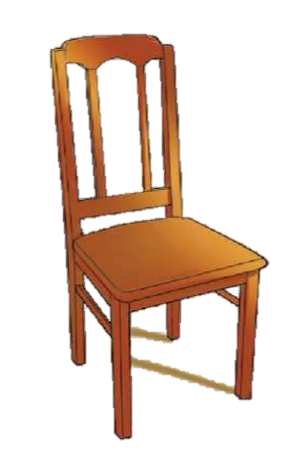 ghế
ghế
gh
ế
ghế gỗ
2. Tiếng nào có chữ g? Tiếng nào có chữ gh?
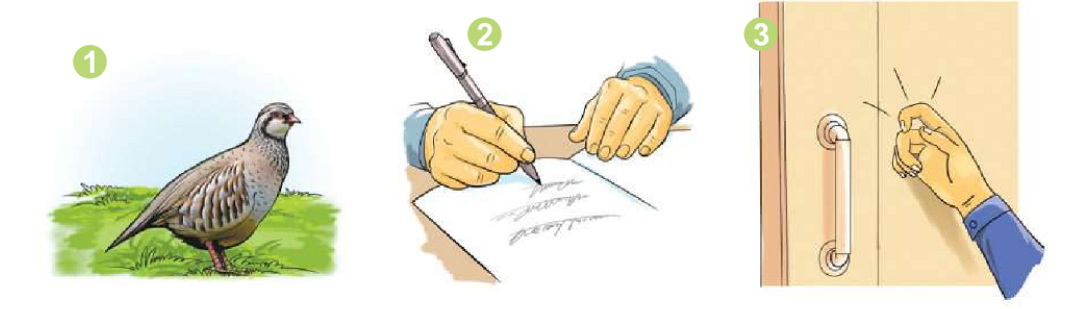 gà gô
ghi
gõ
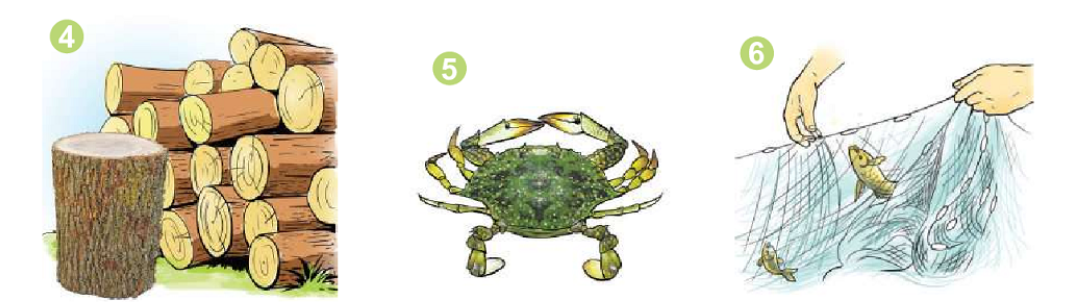 ghẹ
gỗ
gỡ cá
1
2
ghi
gà gô
g
4
3
gõ
gỗ
gh
5
6
ghẹ
gỡ cá
3. Ghi nhớ
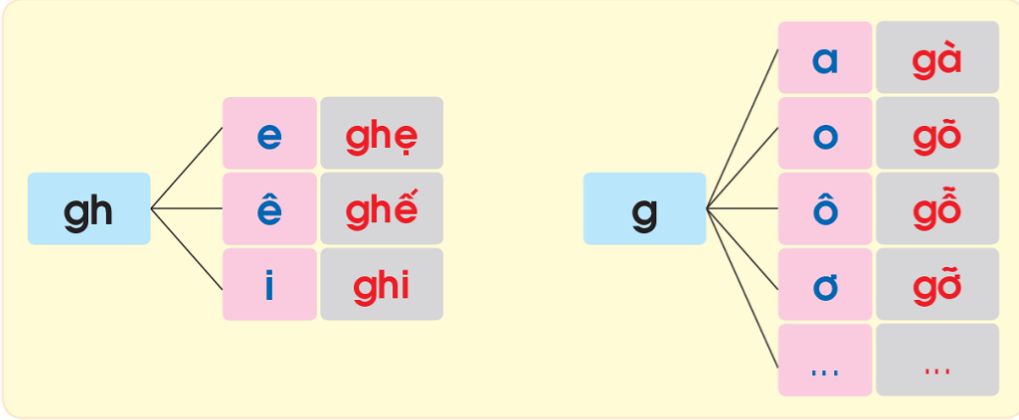 3. Tập đọc
Ghế
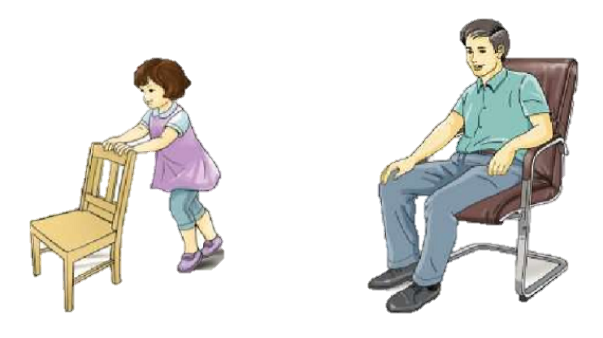 2
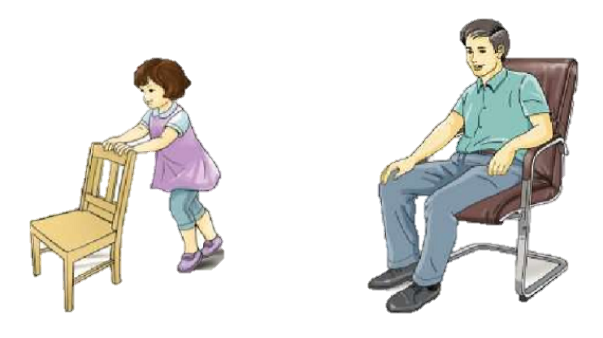 Ba Hà có 
ghế da.
1
Hà có 
ghế gỗ.
ghế da
ghế gỗ
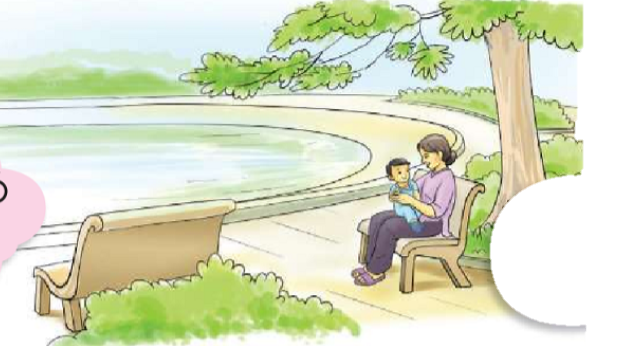 3
4
Bờ hồ
Bờ hồ có 
ghế đá.
Bà bế bé Lê 
ở ghế đá.
ghế đá
Tập VΘʴt
3. Tập đọc
Ghế
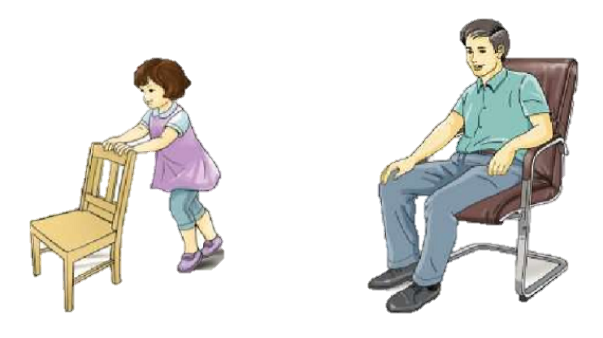 2
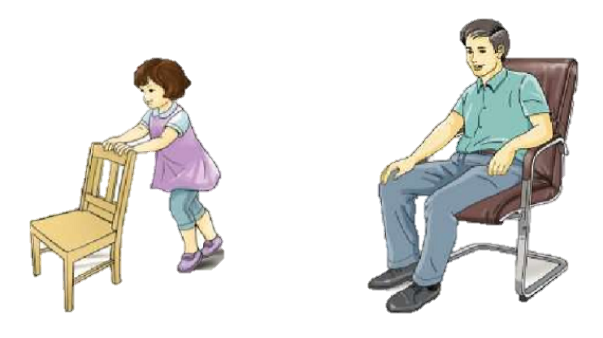 Ba Hà có 
ghế da.
1
Hà có 
ghế gỗ.
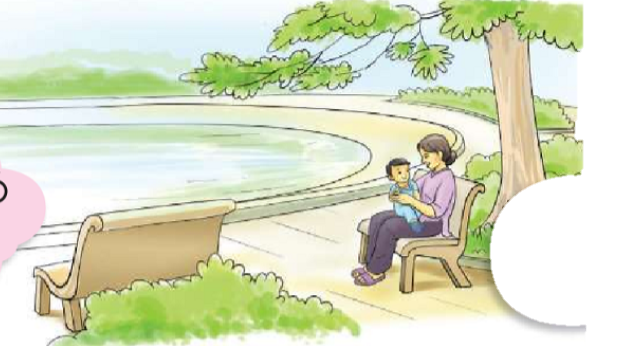 3
4
Bờ hồ có 
ghế đá.
Bà bế bé Lê 
ở ghế đá.
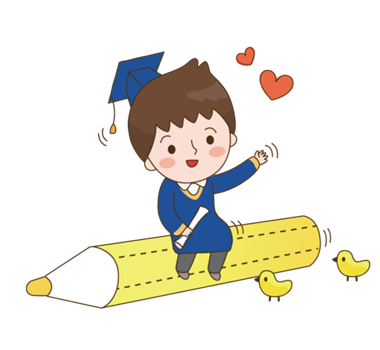 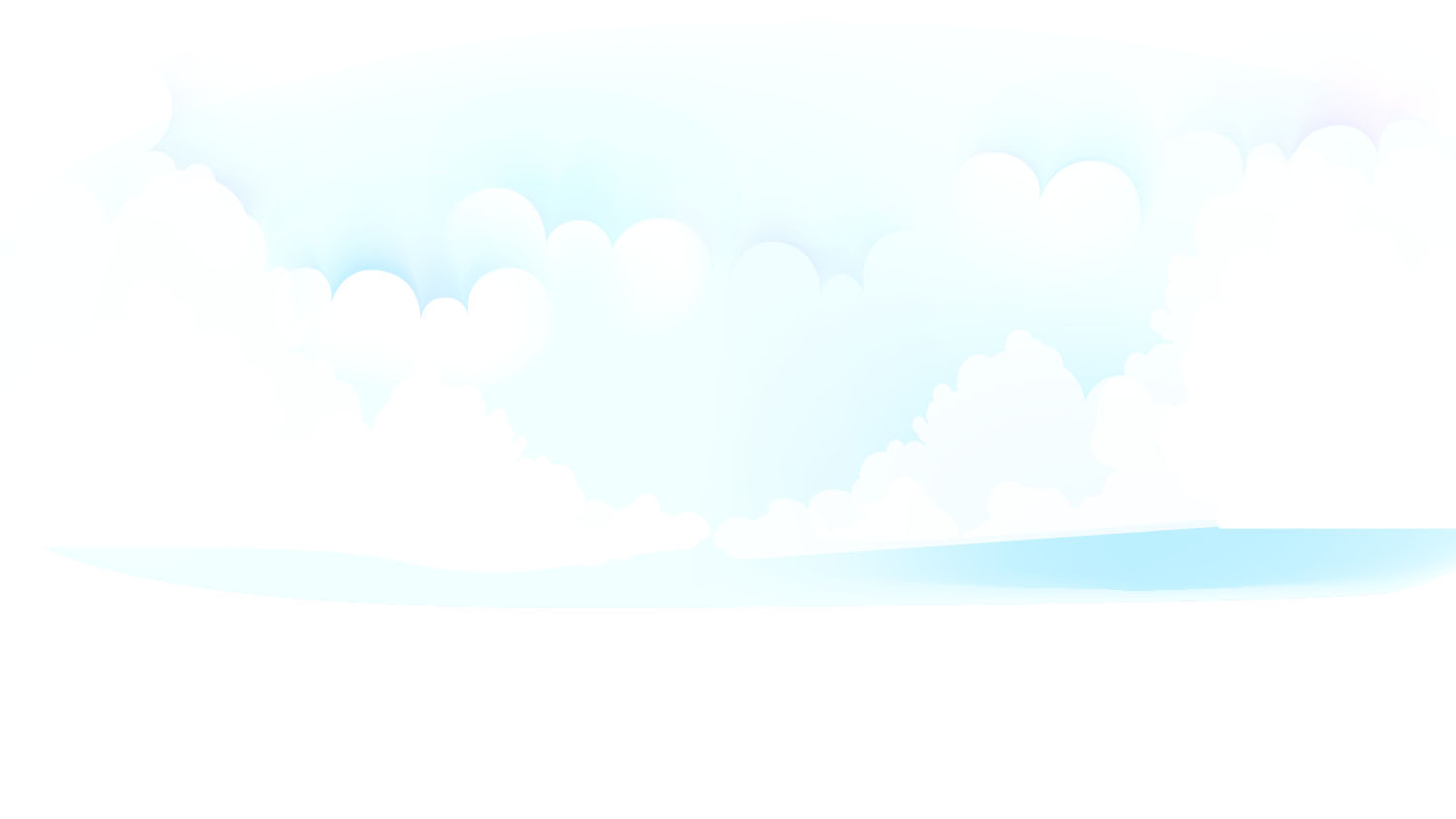 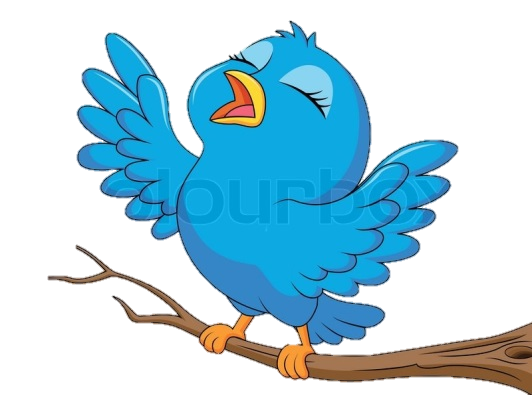 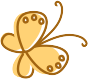 Chào tạm biệt các con.
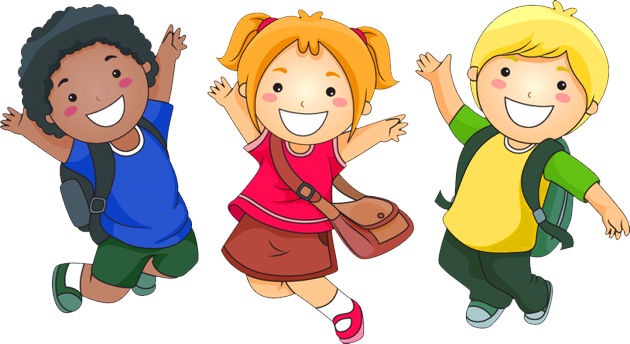 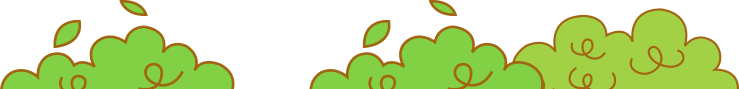 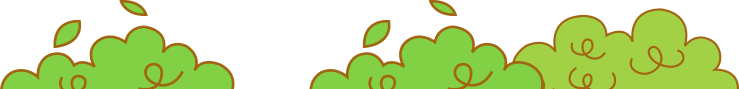